CHÀO MỪNG
CÁC THẦY CÔ GIÁO ĐẾN DỰ GIỜ MÔN NGỮ VĂN LỚP 6a4

Giáo viên: Trần Thuý An
Trường THCS Long Biên
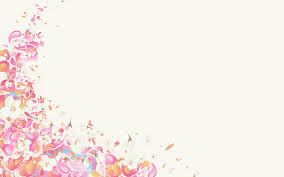 Tiết 99: Văn bản
L­ượm
--Tè H÷u--
*Nhà thơ Tố Hữu:
Tên khai sinh: 
     Nguyễn Kim Thành      (1920-2002).
Quê quán: 
   Thừa Thiên- Huế.
     Là nhà cách mạng, là người mở đầu cho thơ ca cách mạng Việt Nam hiện đại.
“Một đồng chí ở Thừa Thiên ra kể cho tôi nghe những tấm gương chiến đấu dũng cảm ở quê nhà và cho tôi biết tin về cháu Lượm. Nó là con một chú em họ của tôi. Từ Cách mạng tháng Tám, nó đã về với tôi ở Huế và cùng một số bạn nhỏ tự nguyện theo các chú bộ đội. Nó đi liên lạc cho đơn vị, trong khi đưa thư qua một cánh đồng, cháu bị trúng đạn, hi sinh khi mới 14 tuổi. Anh em trong đơn vị thương tiếc nó như con, em của mình. Thế là Lượm đã ngã xuống như Kim Đồng và bao bạn nhỏ dũng cảm khác.”
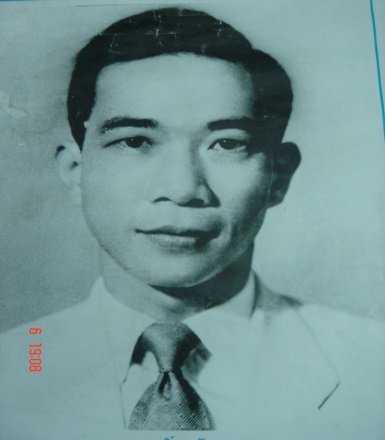 Hoàn cảnh sáng tác:

Viết năm 1949. Trong cuộc kháng chiến chống Pháp, in trong tập Việt Bắc.

Thể loại và phương thức biểu đạt:
Thể thơ 4 chữ
- Phương thức biểu đạt: trữ tình kết hợp miêu tả, tự sự và biểu cảm
Tố Hữu năm 1949
(Trích hồi kí “Nhớ lại một thời” – Tố Hữu)
Bố cục
1
2
3
5 khổ đầu
7 khổ tiếp
2 khổ cuối
Hình ảnh Lượm trong lần gặp gỡ tình cờ với tác giả
Câu chuyện Lượm làm nhiệm vụ và hi sinh
Hình ảnh Lượm     còn sống mãi
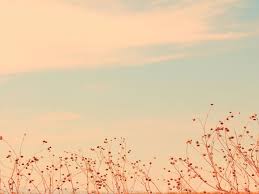 Ch¸u ®i liªn l¹c 
Vui l¾m chó µ
ë ®ån Mang C¸ 
ThÝch h¬n ë nhµ!

Ch¸u c­ười hÝp mÝ
M¸ ®á bå qu©n
- Th«i chµo ®ång chÝ!
Ch¸u ®i xa dÇn...
Ngµy HuÕ ®æ m¸u
Chó Hµ Néi vÒ 
T×nh cê chó, ch¸u
GÆp nhau Hµng BÌ

Chó bÐ lo¾t cho¾t
C¸i x¾c xinh xinh 
C¸i chân tho¨n tho¾t 
C¸i ®Çu nghªnh nghªnh

Ca l« ®éi lÖch 
Måm huýt s¸o vang
Như­ con chim chÝch
Nh¶y trªn ®­ường vµng...
Hình dáng
Trang phục
Hình dáng nhỏ bé mà nhanh nhẹn hoạt bát
Trang phục: Giống trang phục của các chiến sĩ Vệ quốc thời chống Pháp, nhưng nhỏ xinh thể hiện đúng tính chất công việc
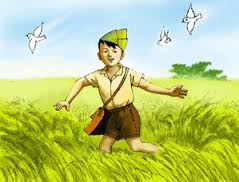 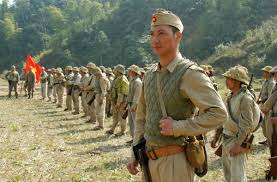 Lượm là “phiên bản thu nhỏ” của một chiến sĩ thực thụ
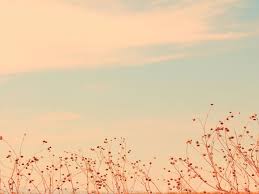 Ch¸u ®i liªn l¹c 
Vui l¾m chó µ
ë ®ån Mang C¸ 
ThÝch h¬n ë nhµ!

Ch¸u c­ười hÝp mÝ
M¸ ®á bå qu©n
- Th«i chµo ®ång chÝ!
Ch¸u ®i xa dÇn...
Ngµy HuÕ ®æ m¸u
Chó Hµ Néi vÒ 
T×nh cê chó, ch¸u
GÆp nhau Hµng BÌ

Chó bÐ lo¾t cho¾t
C¸i x¾c xinh xinh 
C¸i chân tho¨n tho¾t 
C¸i ®Çu nghªnh nghªnh

Ca l« ®éi lÖch 
Måm huýt s¸o vang
Như­ con chim chÝch
Nh¶y trªn ®­ường vµng...
Lời nói
Cử chỉ
Hình dáng nhỏ bé mà nhanh nhẹn hoạt bát
Trang phục: Giống trang phục của các chiến sĩ Vệ quốc thời chống Pháp, nhưng nhỏ xinh thể hiện đúng tính chất công việc
Cử chỉ nhanh nhẹn, tinh nghịch, vui tươi
Lời nói hồn nhiên ngây thơ, thể hiện niềm yêu thích công việc và sự tự nguyện tham gia đóng góp công sức cho kháng chiến
Lượm vừa là một chú bé hồn nhiên đáng yêu, vừa là một chiến sĩ đầy nhiệt huyết trách nhiệm
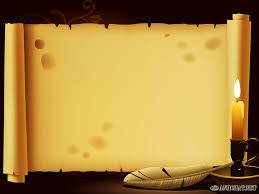 Thảo luận
Hai câu thơ: 
“Như con chim chích
Nhảy trên đường vàng”
Câu hỏi:
 1. Tại sao tác giả lại so sánh Lượm với con chim chích?
 2. Theo em hiểu “đường vàng” là con đường như thế nào?
Hình thức: Nhóm lớn
Thời gian: 3 phút
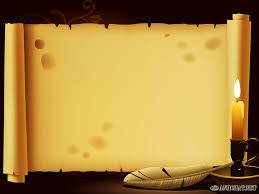 Hình ảnh so sánh nhấn mạnh vẻ đẹp hồn nhiên trong sáng vui tươi, bé bỏng non nớt
Con đường vàng: Con đường có nắng vàng; có cát vàng (đặc  trưng vùng đất Bình – Trị), con đường có lúa vàng...
=> Con đường tương lai tươi sáng.
Các yếu tố nghệ thuật:
- Từ láy: loắt choắt, xinh xinh, thoăn thoắt, nghênh nghênh
- Nhịp thơ: 2/2
- Hình ảnh so sánh:
	“Như con chim chích
	Nhảy trên đường vàng.”
Tác dụng:
- Thể hiện hình ảnh Lượm – một em bé liên lạc hồn nhiên, vui tươi, say mê tham gia công tác kháng chiến thật đáng mến, đáng yêu.
- Tình cảm yêu mến trân trọng của tác giả dành cho Lượm
Lượm đi đưa thư “Thượng khẩn”:

Vụt qua mặt trận
Đạn bay vèo vèo
Thư đề “Thượng khẩn”
Sợ chi hiểm nghèo?
Hoàn cảnh: nguy hiểm đến tính mạng 
Hành động: nhanh, dứt khoát, quả cảm.
Thái độ: Thách thức hiểm nguy, đặt nhiệm vụ lên trên hết.
Chú bé Lượm dũng cảm gan dạ
Thái độ hồi hộp, khâm phục, trân trọng của tác giả dành cho Lượm
Bỗng loè chớp đỏ
		Thôi rồi, Lượm ơi!
		Chú đồng chí nhỏ
		Một dòng máu tươi!
C¸i chÕt ®Õn bÊt ngê        ®ét ngét
? NhËn xÐt cÊu t¹o cña c¸c c©u th¬ vµ nªu t¸c dông trong viÖc béc lé c¶m xóc cña t¸c gi¶ ?
Câu cảm thán ngắt làm hai vế: Bộc lộ cảm xúc nghẹn ngào đau xót, tiếc thương.
- Ra thế            Lượm ơi !...
- Thôi rồi, Lượm ơi!
Câu thơ tách làm hai dòng                                   thể hiện thái độ sững sờ trước tin Lượm hi sinh.
Tác giả sững sờ, nghẹn ngào đau xót.
Em hi sinh mà vẫn níu kéo sự sống
Linh hồn Lượm hoá thân vào quê hương, đất nước
Cháu nằm trên lúaTay nắm chặt bôngLúa thơm mùi sữaHồn bay giữa đồng
Hình ảnh sự hi sinh của Lượm vừa đau xót lại vừa đẹp đẽ lớn lao
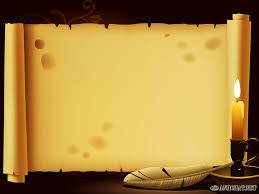 Thảo luận
Câu hỏi:
 Em có nhận xét gì về cách xưng hô giữa tác giả với Lượm?
Hình thức: Nhóm lớn
Thời gian: 2 phút
Nhiều cách xưng hô:

1. Chú bé là cách gọi của người lớn với người em trai nhỏ, quan hệ thân mật.
2. Cháu là cách gọi biểu lộ sự trìu mến, tình cảm gần gũi, thân thiết như quan hệ ruột thịt.
3. Chú đồng chí nhỏ là cách gọi vừa thân thiết, trìu mến, vừa trân trọng, ngang hàng giữa hai người đồng chí.
4. Lượm  thể hiện cảm xúc bất ngờ, đau xót, tiếc thương khi nghe tin cái chết của Lượm
1
2
3
5 khổ đầu
7 khổ tiếp
2 khổ cuối
Câu chuyện Lượm làm nhiệm vụ và hi sinh
Hình ảnh Lượm trong lần gặp gỡ tình cờ với tác giả
Hình ảnh Lượm     còn sống mãi
Chú đồng chí nhỏ hồn nhiên, hoạt bát, đáng yêu
Sự hi sinh cao đẹp, linh hồn Lượm hoá thân vào đất nước
Dặn dò
01
Học thuộc bài thơ
Viết đoạn văn khoảng 8 câu nêu cảm nhận của em về nhân vật Lượm trong bài thơ cùng tên của Tố Hữu
02
03
Soạn “Hoán dụ”
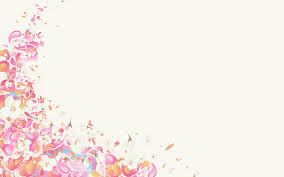 XIN CHÂN THÀNH CÁM ƠN
CÁC THẦY CÔ GIÁO
CÙNG CÁC EM HỌC SINh!